Charles TECHOS
+336 01 02 03 04
votre.nom.prenom@gnail.com
Marseille, France
linkedin.com/votre-profil
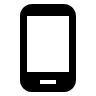 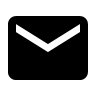 Technicien Libre-Service avec spécialisation en électronique, 15 ans d'expérience
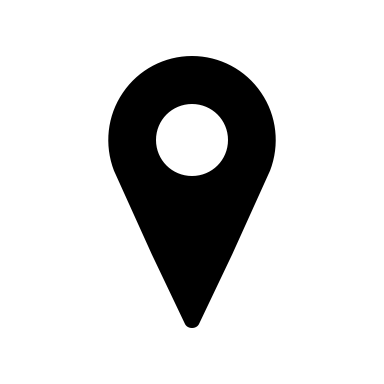 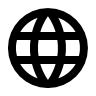 A propos de moi
Technicien libre-service expérimenté avec une spécialisation en électronique et 15 ans d'expérience dans le service à la clientèle et la réparation d'appareils. Doté d'un excellent sens du service et de solides compétences techniques, j'ai aidé de nombreux clients à résoudre leurs problèmes avec leurs appareils électroniques. Motivé par le désir d'aider les clients et de leur fournir un service de qualité.
Expériences professionnelles
Compétences
Technicien Libre-Service, Électronique, Darty, Marseille — 2011-Présent

Prise en charge du service à la clientèle, en aidant les clients à choisir les produits qui répondent à leurs besoins et en répondant à leurs questions techniques.
Diagnostic et réparation d'une variété d'appareils électroniques, y compris les télévisions, les ordinateurs et les téléphones mobiles.
Formation des nouveaux employés sur les procédures de service à la clientèle et les techniques de réparation.
Maintien d'un niveau élevé de connaissances sur les derniers produits et technologies grâce à la formation continue.
Collaboration avec les autres membres de l'équipe pour assurer une expérience de shopping fluide et agréable pour les clients.

Assistant Technicien Libre-Service, Électronique, Fnac, Marseille — 2006-2011

Aide aux clients dans la sélection des produits électroniques, en fournissant des informations détaillées sur les spécifications et les fonctionnalités des produits.
Assistance à la résolution de problèmes techniques mineurs sur une variété d'appareils électroniques.
Participation à la gestion des stocks, en s'assurant que les produits sont disponibles et bien organisés.
Assistance à l'organisation et à la mise en place de démonstrations de produits en magasin.
Travail en étroite collaboration avec le technicien principal pour apprendre les techniques de diagnostic et de réparation.
Service à la clientèle
Diagnostic et réparation d'appareils électroniques
Connaissance des produits et technologies électroniques
Gestion des stocks
Formation des employés
Qualités
Bonne communication
Attitude serviable et amicale
Capacité à travailler en équipe
Patience et capacité à résoudre des problèmes
Souci du détail
Formation
Brevet de Technicien Supérieur en Systèmes Numériques, Option Electronique et Communications - Lycée Jules Ferry, Marseille, 2006
Langues
Français - Langue maternelleAnglais - Niveau B2